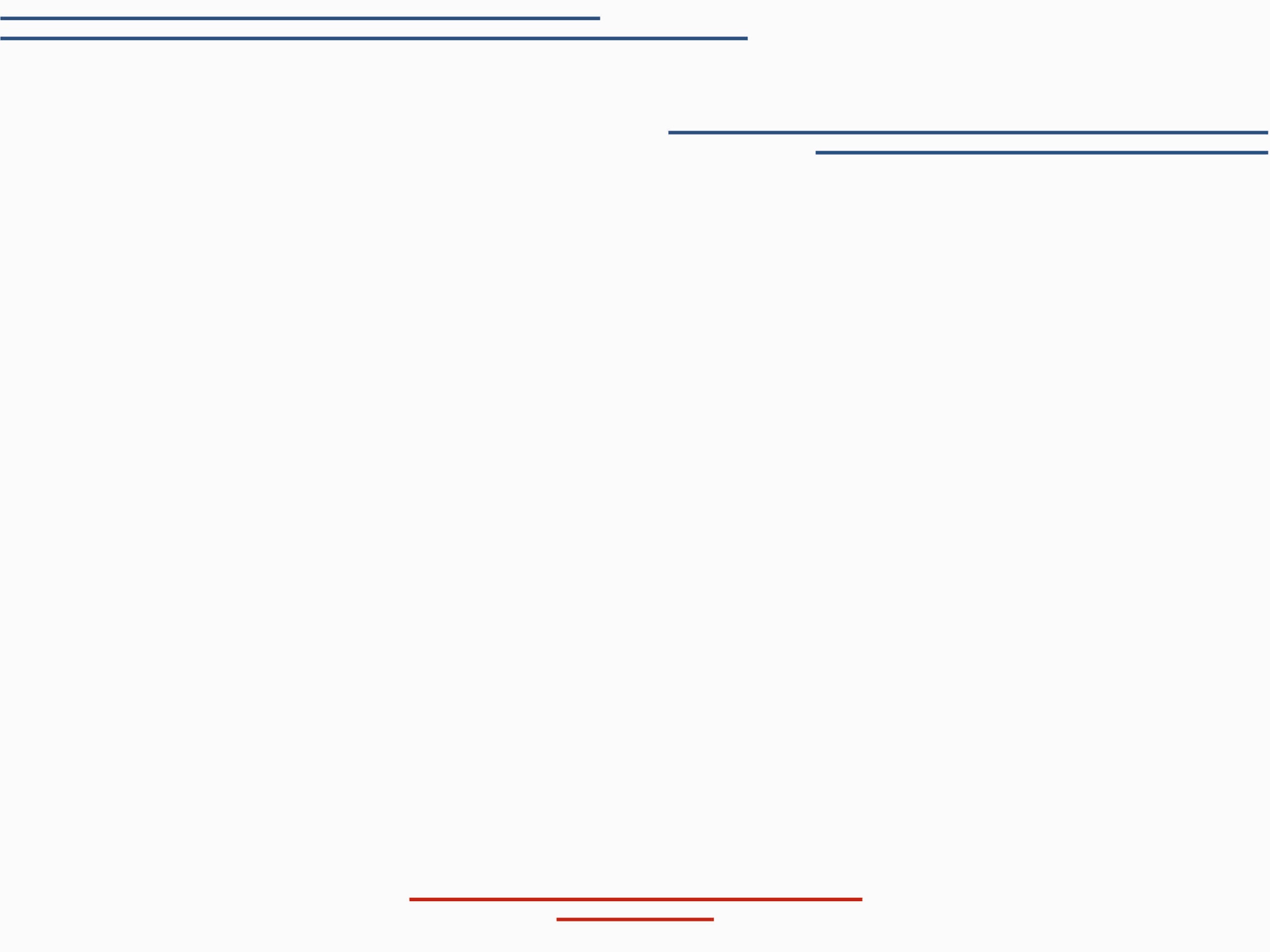 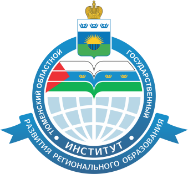 Ключевые направления организации деятельности по введению обновленных ФГОС СОО.
КУСКОВА МАРИНА ВАЛЕНТИНОВНА
Проректор ГАУ ТО ДПО ТОГИРРО, руководитель ЦНППМ, кандидат педагогических наук, доцент
ноябрь 2022
Письмо Министерства просвещения Российской Федерации от 23.08.2022 № 03-1221 «О направлении информации» Приказ Министерства просвещения Российской Федерации от 12 августа 2022 г. № 732 «О внесении изменений в федеральный государственный образовательный стандарт среднего общего образования, утвержденный приказом Министерства образования и науки Российской Федерации от 17 мая 2012 г. № 413» (Зарегистрирован 12.09.2022 № 70034)

Скорректированы требования к результатам освоения и структуре основной образовательной программы среднего общего образования.

Изменили требования к результатам освоения ООП СОО.

Скорректировали личностные, метапредметные и предметные результаты. 
Ввели условие, что требования к результатам освоения ООП для детей с ОВЗ определяют в примерных АООП.
Отличия обновленных ФГОС СОО 2022
ОСНОВНЫЕ ИЗМЕНЕНИЯ ФГОС СОО
1.
• Обеспечение преемственности уровней начального общего, основного общего и среднего общего образования 
• Конкретизация предметных результатов
2. 
• Приведение в соответствие с требованиями к организации образовательной деятельности, определенными действующими СанПин 
• Уточнение количества учебных занятий (за 2 года на одного обучающегося – не менее 2170 часов и не более 2516 часов, что меньше на 74 часа (не более 37 часов в неделю)
3.
Определение списка учебных предметов, обязательных для изучения на базовом или углубленном уровне (родной язык, родная литература, второй иностранный язык – по заявлению обучающихся, родителей несовершеннолетних обучающихся)
Обмен лучшими практиками
Модуль в курсах ТОГИРРО для учителей-предметников
 и учителей начальных классов  (4-8 часов)
Предметные области и предметы
Обмен лучшими практиками
Курсы повышения 
квалификации
Сайт ТОГИРРО

6 направлений функциональной грамотности
Модуль в курсах ТОГИРРО для учителей-предметников
 и учителей начальных классов  (4-8 часов)
Терминология ФГОС
«учебный предмет» - единицы (компоненты) содержания образования, отражающие предмет соответствующей науки, а также дидактические особенности изучаемого материала и возможности его усвоения обучающимися разного возраста и уровня подготовки (п. 6 ФГОС НОО, п.5 ФГОС ООО) 
«учебный курс» - целостная, логически завершённая часть содержания образования, расширяющая и углубляющая материал предметных областей, и (или) в пределах которой осуществляется освоение относительно самостоятельного тематического блока учебного предмета (п. 6 ФГОС НОО, п.5 ФГОС ООО) 
«учебный модуль» - часть содержания образования, осуществляется освоение относительно самостоятельного тематического блока учебного предмета или учебного курса либо нескольких взаимосвязанных разделов (п. 6 ФГОС НОО, п.5 ФГОС ООО) 
«метапредметные результаты» - достижения обучающихся, полученные в результате изучения учебных предметов, учебных курсов (в том числе внеурочной деятельности), учебных модулей, характеризующие совокупность познавательных, коммуникативных и регулятивных универсальных учебных действий, а также уровень овладения междисциплинарными понятиями (п. 9 ФГОС НОО, п. 8 ФГОС ООО) Понятия всех групп УУД, дифференциация обучения
Обмен лучшими практиками
Курсы повышения 
квалификации
Модуль в курсах ТОГИРРО для учителей-предметников
 и учителей начальных классов  (4-8 часов)
Отличия обновленных ФГОС СОО 2022
«Экономика», «Право», «Естествознание», «Россия в мире» и «Экология» - исключены из перечня обязательных предметов
Право и Экономика. Содержание этих предметов вошло в углубленный вариант курса по "Обществознанию", который, кстати, вводится в стандартах впервые.
в базовый уровень предмета «Математика» включен курс «Алгебра и начала математического анализа», «Геометрия», «Вероятность и статистика»

В предмет «Физика» добавили требования о знании астрономии.

Требования к предметным результатам изложили более конкретно – по подобию новых ФГОС НОО и ООО. 
Например, по русскому языку выпускник должен уметь составлять монолог из минимум 100 слов и диалог из 7-8 реплик. Перечислили произведения, которые должен знать ученик после освоения литературы и т.д.

Реализация образовательной программы СОО с 1 сентября 2023 года.
Отличия обновленных ФГОС СОО 2022
РУССКИЙ ЯЗЫК 
Важнейшая составляющая - элементы содержания ориентированы на формирование и развитие функциональной (читательской) грамотности. 
Учебный предмет РУССКИЙ ЯЗЫК входит в предметную область РУССКИЙ ЯЗЫК И ЛИТЕРАТУРА, 
10 класс -68 часов, 11 класс-68 часов. 
Все элементы содержания изучаются с точки зрения Нормы речи! 
Жестко закреплены разделы: ОБЩИЕ СВЕДЕНИЯ О ЯЗЫКЕ; ЯЗЫК И РЕЧЬ.КУЛЬТУРА РЕЧИ; РЕЧЬ.РЕЧЕВОЕ ОБЩЕНИЕ; ТЕКСТ. ИНФОРМАЦИОННО-СМЫСЛОВАЯ ПЕРЕРАБОТКА ТЕКСТА. 
Так же как и в ООО результаты и элементы содержания расписаны по классам, есть тематическое планирование.
Корректировка требований к результатам
В требования к результатам освоения истории добавили знание событий возрождения Российской Федерации как мировой державы, воссоединения Крыма с Россией, специальной военной операции на Украине и других важнейших событий XX - начала XXI века. 
Также выпускник должен уметь защищать историческую правду, не допускать умаления подвига народа при защите Отечества, давать отпор фальсификациям российской истории.


Реализация образовательной программы СОО с 1 сентября 2023 года.
Корректировка требований к результатам
Личностные результаты освоения программы достигаются в единстве учебной и воспитательной деятельности в соответствии с традиционными российскими социокультурными, историческими и духовно-нравственными ценностями. Также выделили личностные результаты по направлениям воспитания

Перечислили требования для каждого из метапредметных результатов по группам универсальных учебных познавательных, коммуникативных и регулятивных действий.
Отличия обновленных ФГОС СОО  2022
Установили, что 16 предметов, перечисленных во ФГОС СОО, обязательны для изучения на базовом или углубленном уровне. При этом учебный план профиля и индивидуальный учебный план должны содержать минимум 13 предметов: русский язык, литературу, математику, иностранный язык, информатику, физику, химию, биологию, историю, обществознание, географию, физкультуру и ОБЖ
     Минимум два предмета должны изучаться на углубленном уровне. Их надо выбрать из предметной области, соответствующей профилю обучения, или смежной с ней
Теперь нет исключения для универсального профиля. Он также должен предусматривать изучение минимум двух предметов на углубленном уровне. Разрешили не вводить углубленное изучение только в АООП.
10
Отличия обновленных ФГОС СОО  2022
Добавили требование к электронной среде. Установили, что условия использования электронной информационно-образовательной среды должны обеспечивать безопасность:- хранения информации об участниках образовательных отношений;- цифровых образовательных ресурсов, используемых школой;- организации образовательной деятельности в соответствии с гигиеническими нормативами и санитарно-эпидемиологическими требованиями
Внеурочная деятельность
Письмо Минпросвещения России от о5.07.2022 № ТВ – 1290/03 «О направлении методических рекомендаций»
11
Организация работы школы по формированию функциональной грамотности обучающихся (Профессиональная пятидневка)
Актуализация Дорожной карты по формированию ФГ, информирование о мероприятиях всех участников образовательного процесса
август
Методическая работа с педагогами
Включение в план методической работы серии семинаров-практикумов, направленных на совместную работу всего педагогического коллектива по формированию ФГ
Проведение конкурсов учебных и внеурочных занятий с использованием заданий по ФГ.
Проведение практикумов по оцениванию учителями заданий по ФГ
Проектирование учебных и внеурочных занятий на заседаниях ШМО по формированию ФГ
Проведение практикумов по подготовке анализа выполнения учащимися контрольной работы  по ФГ
Анализ рабочих программ и программ внеурочной деятельности учителей с целью контроля включения деятельности обучающихся по формированию разных видов ФГ
до 1 сентября
Проведение индивидуальных КОНСУЛЬТАЦИЙ для учителей, просмотров вебинаров ИСРО РАО, Академии Минпросвещения РФ, ТОГИРРО
по графику
Обеспечение регулярной работы с заданиями в РЭШ с предварительной подготовкой и последующим разбором, анализом и принятием управленческих решений
по графику
Включение деятельности по формированию ФГ в содержание ВШК
постоянно
Направления деятельности на муниципальном и школьном уровне (Профессиональная пятидневка 16.08.2022)
Что сделать на уровне муниципалитета:
Провести в конце четверти анализ проблем введения обновленных ФГОС НОО,ООО на уровне муниципалитета
Определить школы и учителей (методический актив) для консультаций
Организовать сбор и распространение лучших практик
Обеспечить процесс обратной связи по введению ФГОС с родителями, СМИ, общественностью
Актуализировать содержание работы муниципальных учебно-методических объединений по знакомству с отличиями обновленных ФГОС СОО
Обеспечить участие  педагогов в мероприятиях непрерывного повышения квалификации и адресное сопровождение внедрения освоенного в практику
Что сделать в каждой школе:
завершить работу по обучению педагогов, актуализировать работу методических объединений
утвердить учебные планы и  рабочие программы по предметам 
внести изменения в локальные акты и  должностные инструкции работников
обеспечить информационно-разъяснительную работу
направить на обучение  вновь прибывших педагогов, организовав систему наставничества
! Внедрение обновленных ФГОС в 1-5, 1-7 классах – 2022-2023 уч. год
! Подготовка к переходу на обновленные ФГОС СОО
Зоны особого внимания во ФГОС
Включение форматов заданий по формированию функциональной грамотности в учебные занятия и внеурочную деятельность по предметам
Оценить кадровые ресурсы образовательной организации.
Проанализировать количество учителей и их учебную нагрузку. Обновленные ФГОС НОО и ООО разрешают не обучать родному и второму иностранным языкам, если для этого у школы нет условий, в том числе кадровых. 
Оценить, как увеличится нагрузка, если в новых ООП будет больше предметов с углубленным обучением и индивидуальных учебных планов. Если планируемая нагрузка выйдет за рамки рабочего времени учителей. 
Проанализировать, готовы ли педагоги работать с оборудованием: имеющимся и планируемым к использованию. Если навыки учителей недостаточны, организовать их обучение.
Скорректировать график повышения квалификации. Чтобы педагоги были готовы реализовывать ООП по обновленным  ФГОС СОО, их понадобится направить на курсы повышения квалификации. Для этого надо определить, кого из учителей стоит отправить на обучение, чтобы минимизировать профессиональные дефициты. Поручить специалисту скорректировать план-график повышения квалификации педагогов.
14
Ключевые направления по подготовке к введению обновленных ФГОС СОО  2022
Вопросы, требующие повышенного внимания 
1. Адаптированные образовательные и учебные программы 
2. Рабочая программа воспитания 
3. Организация внеурочной деятельности 
4. Планирование на муниципальном уровне два вектора методической работы - с педагогами и руководителями 
5.………. 
6. ………. 

Планирование последующих вебинаров с учётом ваших мнений через опрос в гугл-форме (начало декабря)
15